Supplier Engagement
Frankie Wallace
Supplier Engagement Lead
Updated Terms and Conditions of Contract
“Suppliers shall ensure full compliance with any Guidance issued by the Department of Health in relation to the adoption of GS1 and PEPPOL standards (to include, without limitation, any supplier compliance timeline and other policy requirements published by the Department of Health in relation to the adoption of GS1 and PEPPOL standards for master data provision and exchange, barcode labelling, and purchase-to-pay transacting).”
Key benefits to the NHS
Patient Safety
track and trace medicines and medical devices
rapid quarantine of products subject to a safety alert
targeted recall of patients impacted by product safety alerts  

Release of clinical time to care
clinical productivity 
automated inventory replenishment

Supply Chain efficiency
£480m recurring annual savings
Key benefits to suppliers
A single data source for product information 
Reduced transaction costs
Greater efficiency and visibility of product throughout the supply chain
Reduced data management costs
Saving in time and increased efficiency and reliability in production, storage, picking, shipping and reporting through the use of barcode scanning
Aligned to legislation
Supplier engagement
Primarily via the trade associations
Medical and In-Vitro Diagnostic devices; Medicines; Office & IT; Estates & Facilities; Services	
Adoption guidance and “10 Step Guide”
Distributors and wholesalers
Timelines for compliance and data attributes for both product and price
Supplier readiness questionnaire
Statement of Commitment
Self-declaration – twice yearly
Supplier requirements
Data
Data dictionaries for item and price attributes 
61: 23 mandatory + 27 optional + 11 conditional mandatory (reduced from 97 mandatory)
Supplementary information describing data exchange process 
Labelling
GS1 barcodes – device identifiers, production identifiers
Purchase-to-pay
Electronic exchange of orders and invoices with GS1 
	identifiers via PEPPOL
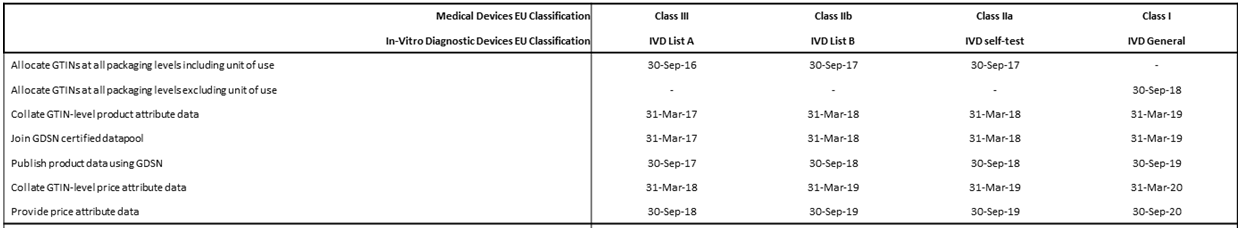 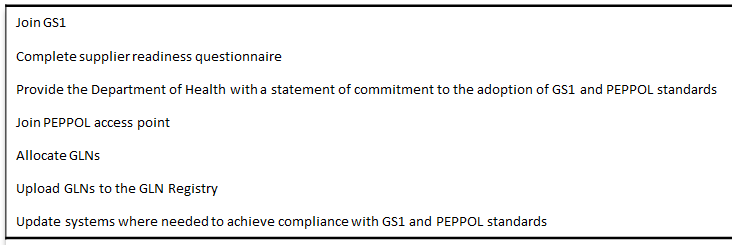 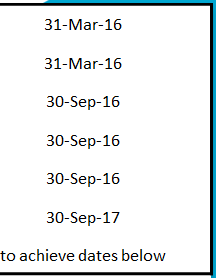 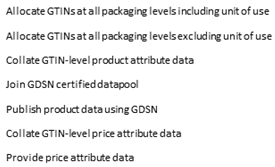 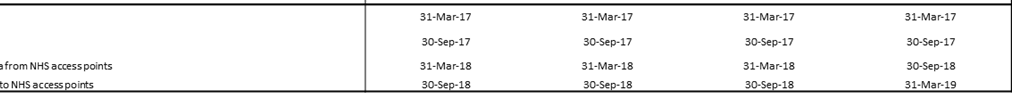 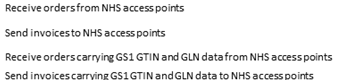 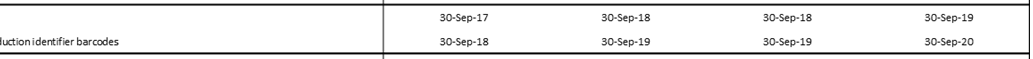 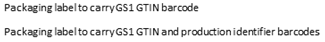 Published supplier guidance
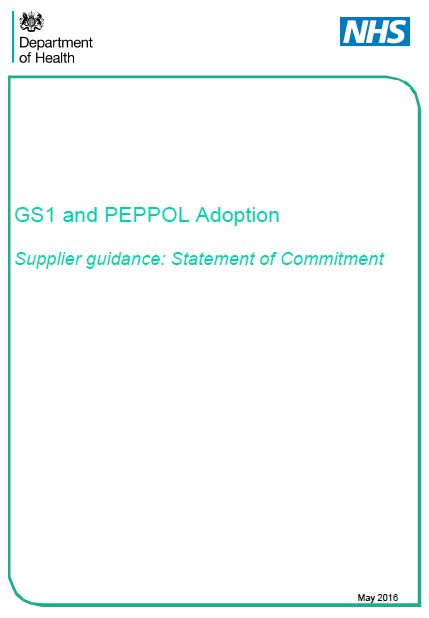 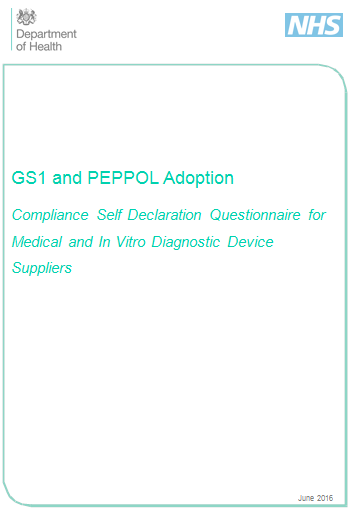 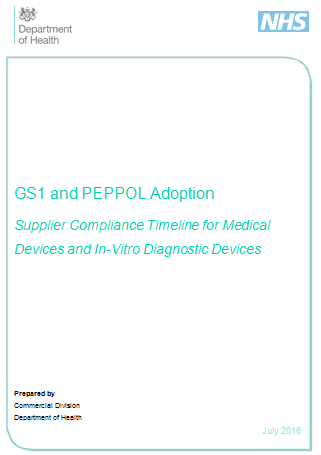 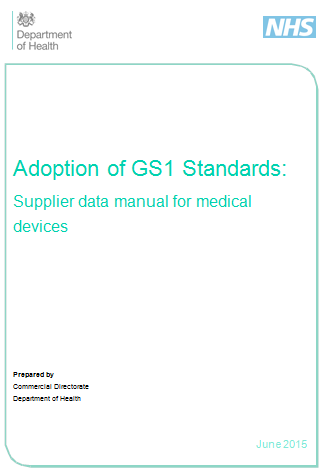 Supplier workspace now has c 650 members
email eProcurement@dh.gsi.gov.uk for access
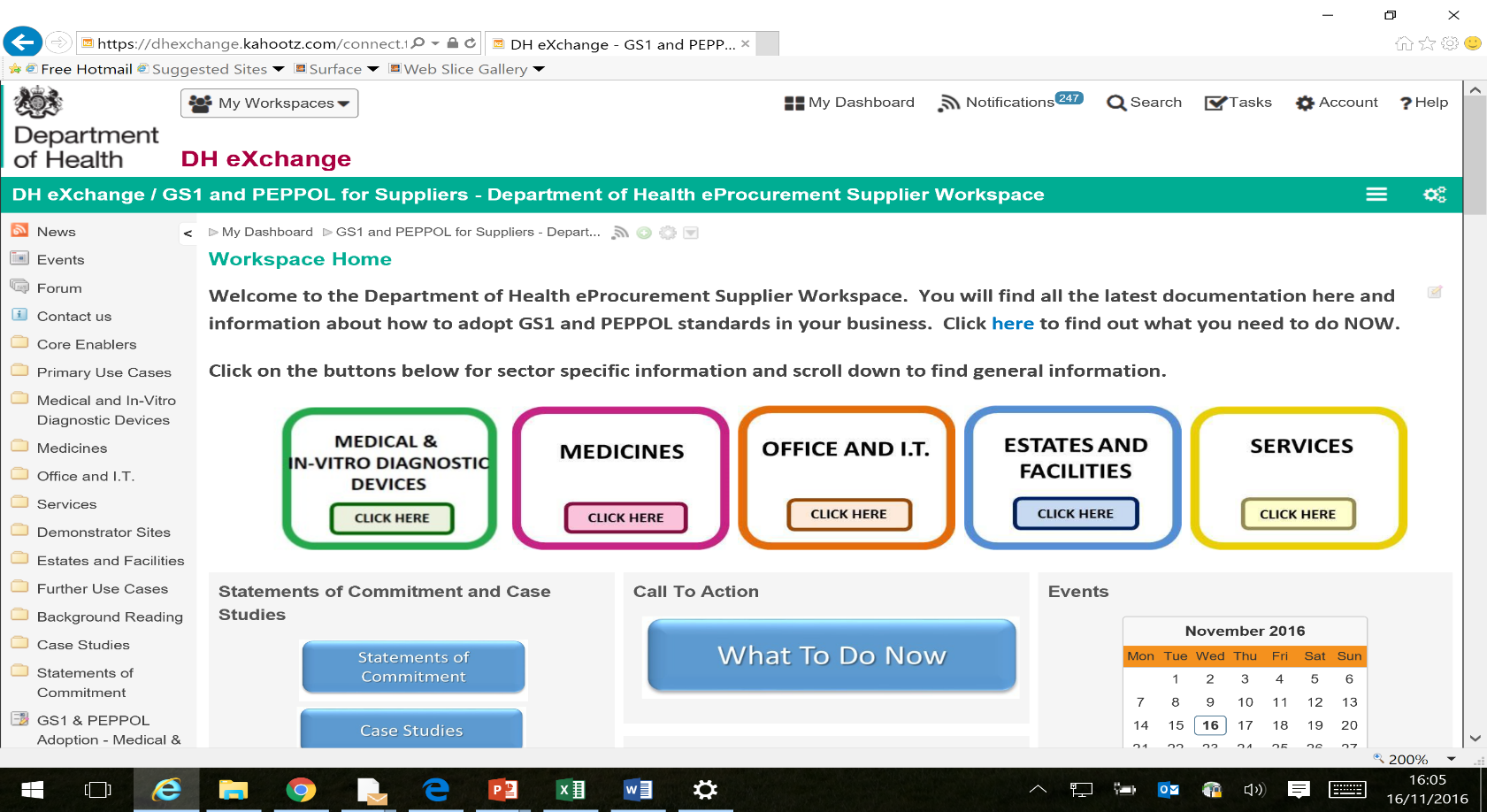 Medical & In-Vitro Diagnostic Device suppliers
By now suppliers should have:
Joined GS1
Completed a Readiness Questionnaire
Sent us a Statement of Commitment
Joined a PEPPOL access point
Allocated GLNs
Allocated GTINs for Class III and IVD List A devices

Be ready for March 
With GTIN level product attribute data
To join a datapool
To receive orders via PEPPOL from the NHS